Malhotra, Y. and Galletta, D., "Role of Commitment and Motivation in Knowledge Management Systems Implementation:Theory, Conceptualization, and Measurement of Antecedents of Success", Proceedings of 36th Annual Hawaii International Conference on Systems Sciences, January 6-9, 2003, IEEE, Pages 1-10.
資管碩一  699630074 林詒慧資管碩一  699630942 陳韋翰
2011/06/03
1
大綱
介紹
背景
理論基礎
研究方法
討論
未來研究方向
2011/06/03
2
1.介紹
知識管理系統(Knowledge management systems ,KMS )

是根據一些組合資訊可以溝通、協調、合作的能力。

提供了重要資訊、技術資源投入和組織績效之間的關連

一種需嚴重依賴積極參與的知識員工來轉變成組織績效的投入。
2011/06/03
3
1.介紹
知識工人的動機和承諾往往決定成敗的知識管理系統

知識工人的動機和承諾發揮關鍵作用，使共享隱性和顯性知識

本篇論文的貢獻是在組織方面的研究，KMS使用者的承諾和動機建立與實證驗證的概念化的理論。

預計發展組織知識文化的特點是高層次的承諾和動機，這兩個被認為是重要實施任何的KMS成功的因素。
2011/06/03
4
2. 背景
動機和承諾的知識工人、專業人士和管理人員，是實施企業知識管理系統的關鍵成功因素。
不分地區和行業的差異

Pillsbury Co. of Minneapolis
沒有人有動力投入其它時間和精力來解決其他人的問題。

每月或每年配額的‘點(point)’的知識分享。

迫切需要建立一個共同的信念來激勵企業實作KMS。
2011/06/03
5
3. 理論基礎
知識工人的承諾和動機的概念化開發
一理論依據在對他們自己潛力的履行、互相的關心和組織之間需要改進行為。

實習(performance based training)
具體活動的溝通、協調和合作。

組織管理者組成用戶培訓，收集資訊。
2011/06/03
6
3.1 KMS使用者動機理論基礎
產業調查表示，當執行委員會和高級管理階層管理KMS的發展時，KMS用戶容易缺乏時刻分享知識，造成使用知識的困難。

積極的解決辦法為：先減輕不能有效利用知識和知識共享的問題，許多研究者和專家推薦使用的獎勵和文化干預。

根本解決問題：承諾和動機的培養是KMS的成功實施的必要。
2011/06/03
7
3.1.1 連續性的承諾
Kelman’s  theory of social influence：
解釋社會影響行為的各種各樣的過程之間的理論分別。 

三個過程：
compliance ：to gain a reward承諾：獲取獎勵
identification：to establish or maintain relationships鑑定：建立或維護關係
internalization ：when the behavior is congruent with value system內在化：當行為是一致的與價值系統
2011/06/03
8
3.1.2 實踐承諾
胡蘿蔔或棍子(carrot or stick)
重點是最大化鼓勵，但不一定增加一個人的最大化貢獻價值。

基於大量刺激，在知識分享過程中可能導致小量投資

導致資訊過剩，需額外建立組織的高資訊價值。
2011/06/03
9
3.1.3 鑑定承諾
鑑定過程：
知識工人受到同行和管理人員的接受與尊重。
知識工人的價值觀，信念或行為以及社會形象。

關於證明社會影響過程的有效率：
知識工人應該仔細地選擇具體榜樣。 
所導致的行為具體內容與知識勞動者大約相關的。
2011/06/03
10
3.1.4 內在化承諾
內化的價值
確保知識工人可以具體實踐被規定的行為。

自我參照，自我生成
知識工作者會盡量讓自己的增值貢獻最小，確保遵守最低每月或每年的配額問題

模仿(modeled)：建立榜樣和塑造行為

內在化過程可以產生更持久的承諾。
2011/06/03
11
3.2 KMS用戶動機理論基礎
獎勵在很大程度上取決於對文化規範的組織或團體。
被同儕認可，而不是財政獎勵，是主要的激勵參與因素
往往希望他們的貢獻得到承認的組織。

內在行為(internalized)
根據知識工人的內部價值系統與自豪感和社會價值身分相比。

問題：
原因內在動機和外在動機的區別。
2011/06/03
12
3.2.1 連續性的動機
自我決定理論(self-determination theory,SDT)
動力更準確地表示為一個知識工人漸變的知覺因果關係(perceived locus of causality,PLOC )的特定行為
在KMS的背景下使用，PLOC將確定在何種程度上故意使用知識，知識創造，知識共享是自我決定取決於演員的感知基因引發的具體行為。

解釋組織透過獎勵性的刺激來提高KMS的動機
2011/06/03
13
3.2.1 連續性的動機
2011/06/03
14
3.2.1 連續性的動機
Intrinsic Motivation (Internal PLOC):
內在動機，在因果關係的知覺軌跡內部

External Regulation (External PLOC):
外在規定，在因果關係的知覺軌跡外部

Introjected Regulation (Somewhat External PLOC):
投入規定，有些在因果關係的知覺軌跡外部
2011/06/03
15
3.2.1 連續性的動機
Identified Regulation (Somewhat Internal PLOC):
鑑定規定，有些在因果關係的知覺軌跡內部

Integrated Regulation (Internal PLOC):
聯合規定，在因果關係的知覺軌跡內部
2011/06/03
16
4.研究方法
實作一個醫療保健知識管理系統
為期六周的訓練課程
35期的課程
共239個人自願參加
共回收208 有效問卷，回收率87%
2011/06/03
17
4.1 問項-使用者承諾
2011/06/03
18
4.2 問項-使用者動機
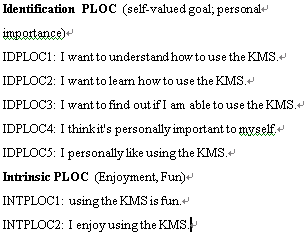 2011/06/03
19
4.3 問卷分析
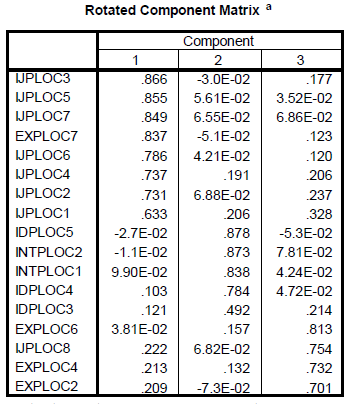 內在因子
外在因子
自我及他人認同
自我價值實現
外在規範
2011/06/03
20
4.3 問卷分析
Commitment:
Cronbach’s α為.8047，皆大於子購面之α (.74, .76, 和 .77)

Motivation:
Cronbach’s α為.88， 大部分大於子購面之α(.81, .84, 和 .92)
2011/06/03
21
5.討論
知識管理重要性遠大於知識本身。
將組織現有知識轉換為實際動作。
使用者承諾以及動機對於組織中KMS的成功是很重要的關鍵。
CEO願意投資在KMS。
組織資訊系統與知識管理做結合。
2011/06/03
22
6.未來展望
將整合的兩構念運用在更廣泛的組織以及KMS系統，使得現有理論框架更加完整。

使用者承諾與動機會隨著時間而改變。

新購念的加入:sense making and meaning
2011/06/03
23
謝謝聆聽，歡迎提問!
Malhotra, Y. and Galletta, D., "Role of Commitment and Motivation in Knowledge Management Systems Implementation:Theory, Conceptualization, and Measurement of Antecedents of Success", Proceedings of 36th Annual Hawaii International Conference on Systems Sciences, January 6-9, 2003, IEEE, Pages 1-10.
資管碩一  699630074 林詒慧資管碩一  699630942 陳韋翰
2011/06/03
24